Healthy Eating
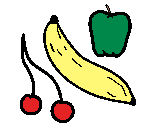 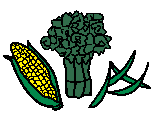 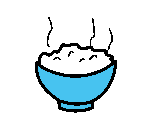 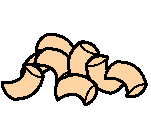 Healthy Eating
Eat Well, Sleep Well – https://www.youtube.com/watch?v=6Pu0zd7oo9E

The Healthy Eating Song – https://www.youtube.com/watch?v=-JldSBUQB34

BBC Bitesize – Eating a Varied Diet-https://www.bbc.co.uk/bitesize/clips/zwgnvcw